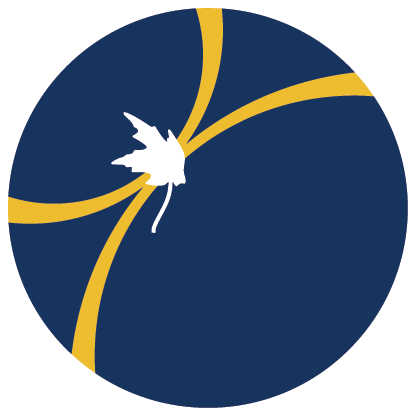 Title of Presentation:
Please check the PPT notes
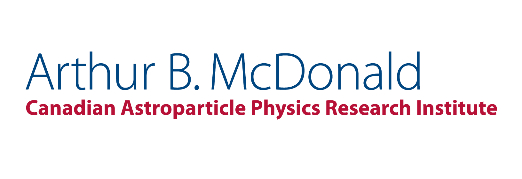 By Tony Noble
tony.noble@mcdonaldinstitute.ca
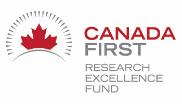 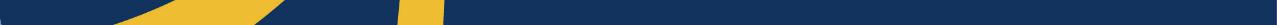 [Speaker Notes: This PowerPoint template is intended to provide you with the resources and flexibility needed to create a presentation in your own way while preserving the brand recocnition of the McDonald Institute. Please direct any questions or comments to Zac at communications@mcdonaldinstitute.ca

Adjust size of title text as needed.]
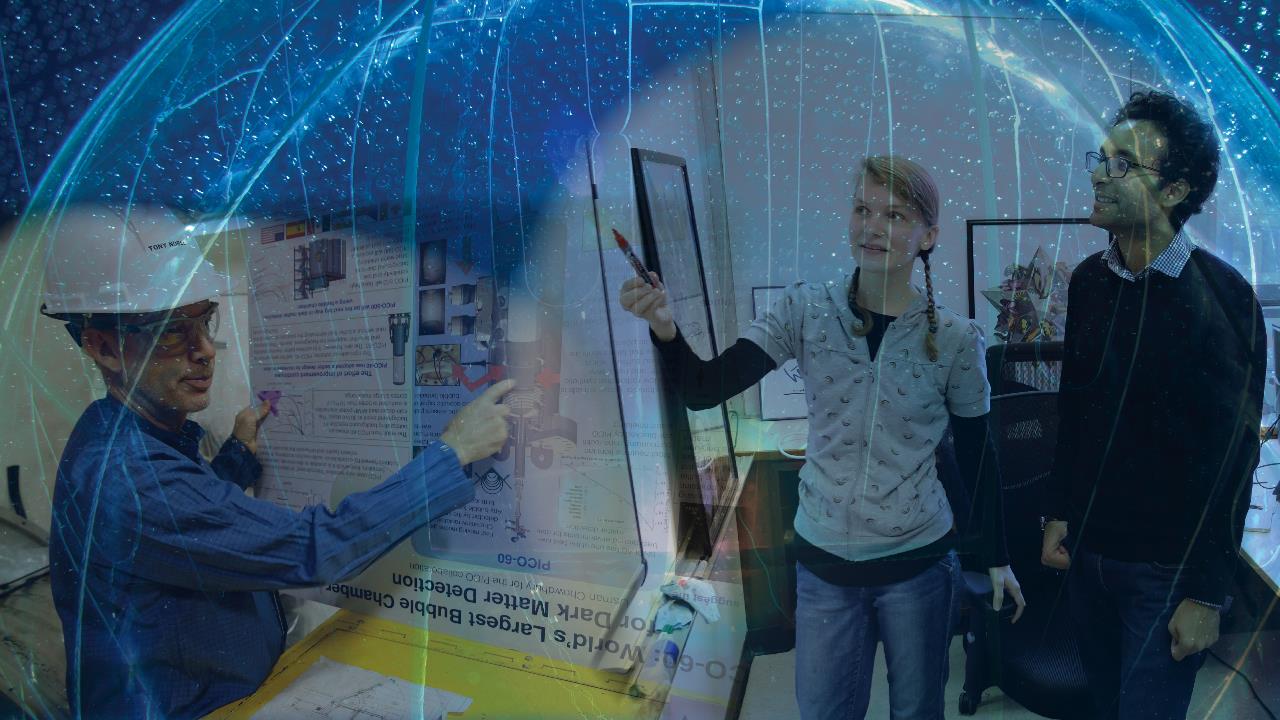 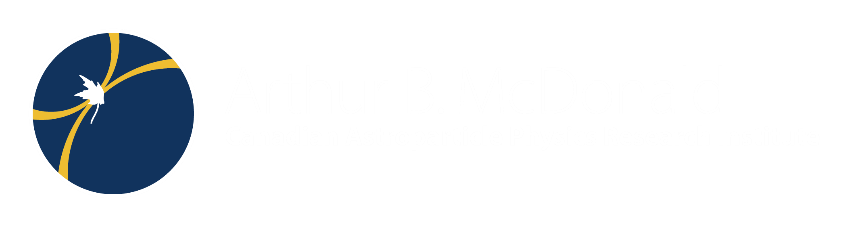 Canada’s Astroparticle Physics Network
[Speaker Notes: Optional – promotional slide – can be used as a title or intro slide as you talk about yourself and the McDonald Institute. 
Feel free to use this background image for other uses.]
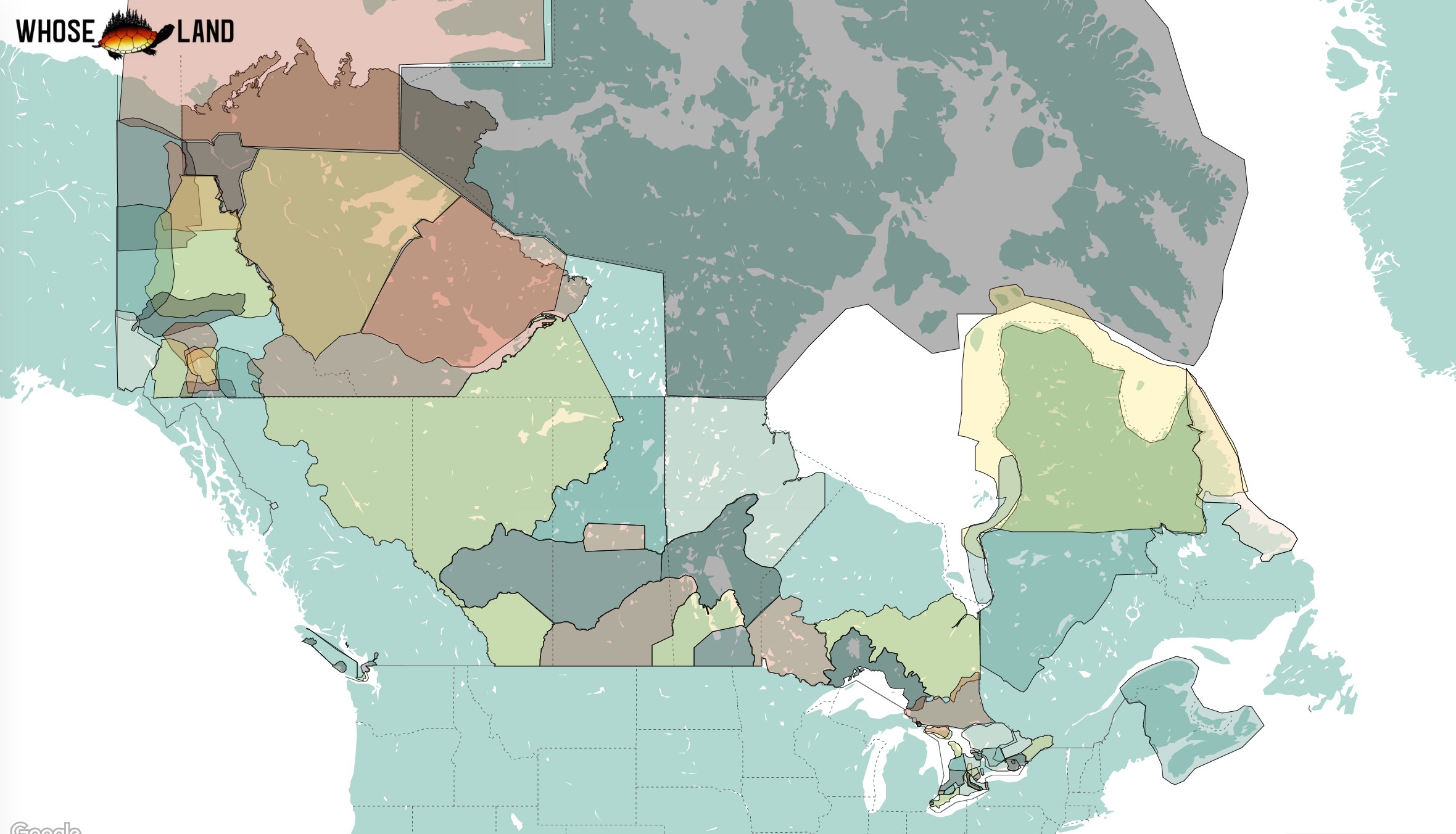 [Speaker Notes: https://www.whose.land/en/

The McDonald Institute administrative centre at Queen’s are situated in the traditional territory of the Anishinaabe & Haudenosaunee First Nations. Visit WhosLand.ca to learn about the Indigenous territories where you live all across Canada. 

Check your local institution for a suggested basic land acknowledgement. 
Land acknowldegments can serve as a useful reminder for people to be engaged in their understanding of the historical and current issues of Indigenous peoples of Canada. Consider including Indigenous perspectives in your presentation or how your presentation might benefit from the inclusion of Indigenous perspectives.]
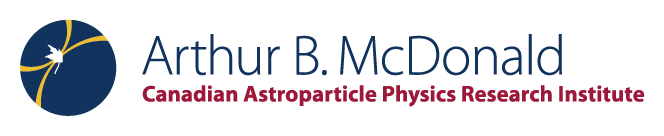 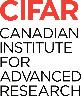 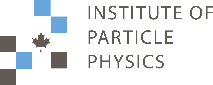 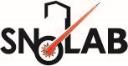 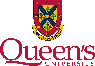 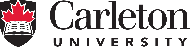 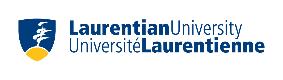 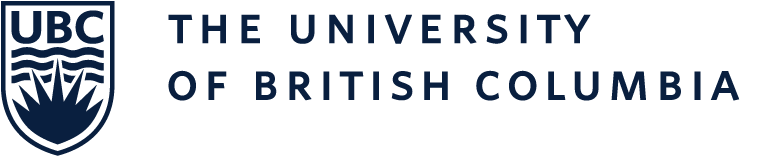 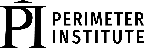 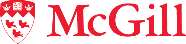 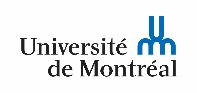 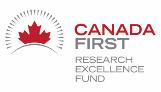 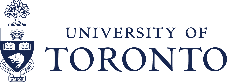 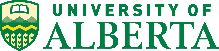 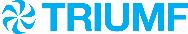 [Speaker Notes: Optional – promotional slide – McDonald Institute partners (individual images)
Feel free to use the image for other uses.]
Heading
Slide text

You can cycle through these basic slide designs, or choose one to use throughout the presentation.
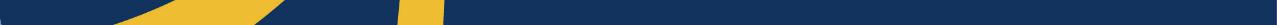 [Speaker Notes: Slide style 1: You can cycle through these slide designs, or choose one to use throughout the presentation.]
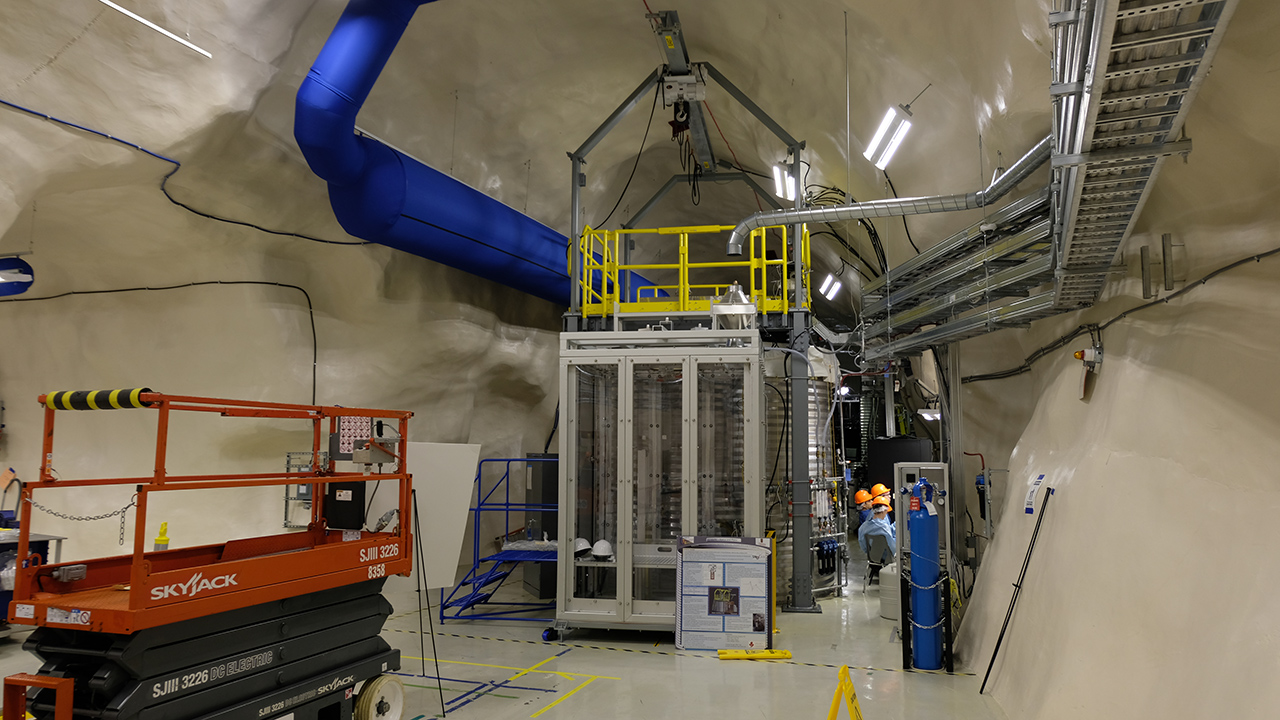 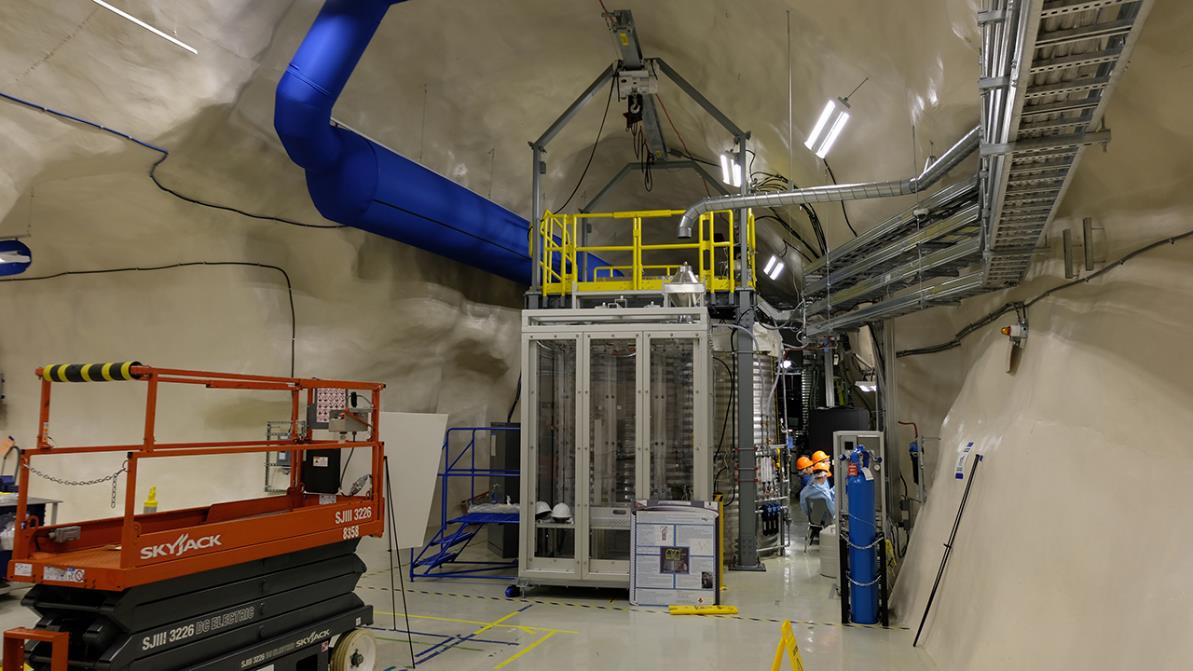 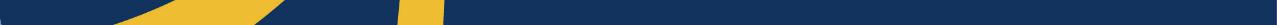 [Speaker Notes: Slide style 2: with an image]
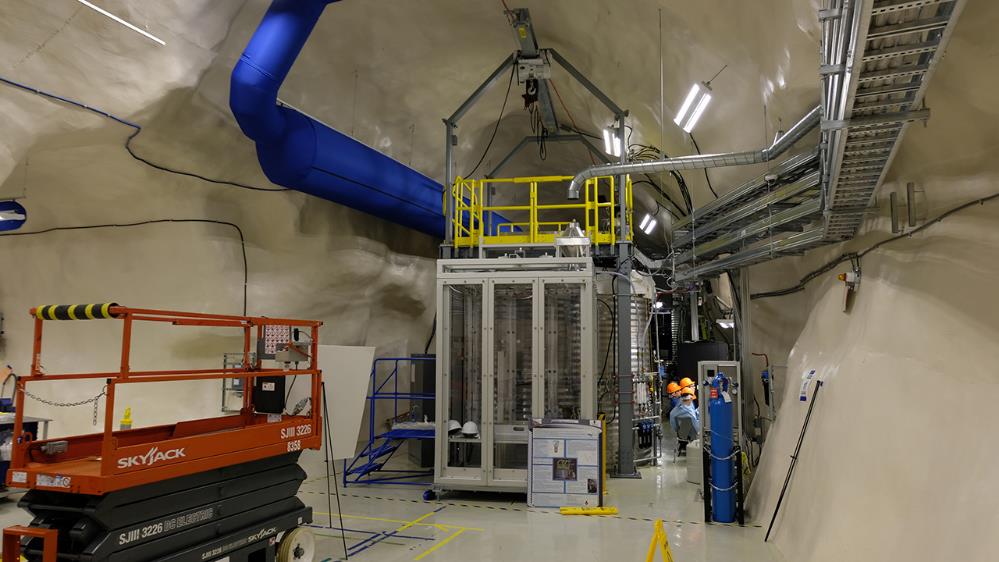 [Speaker Notes: You can also use a blue background as a border for an image.]
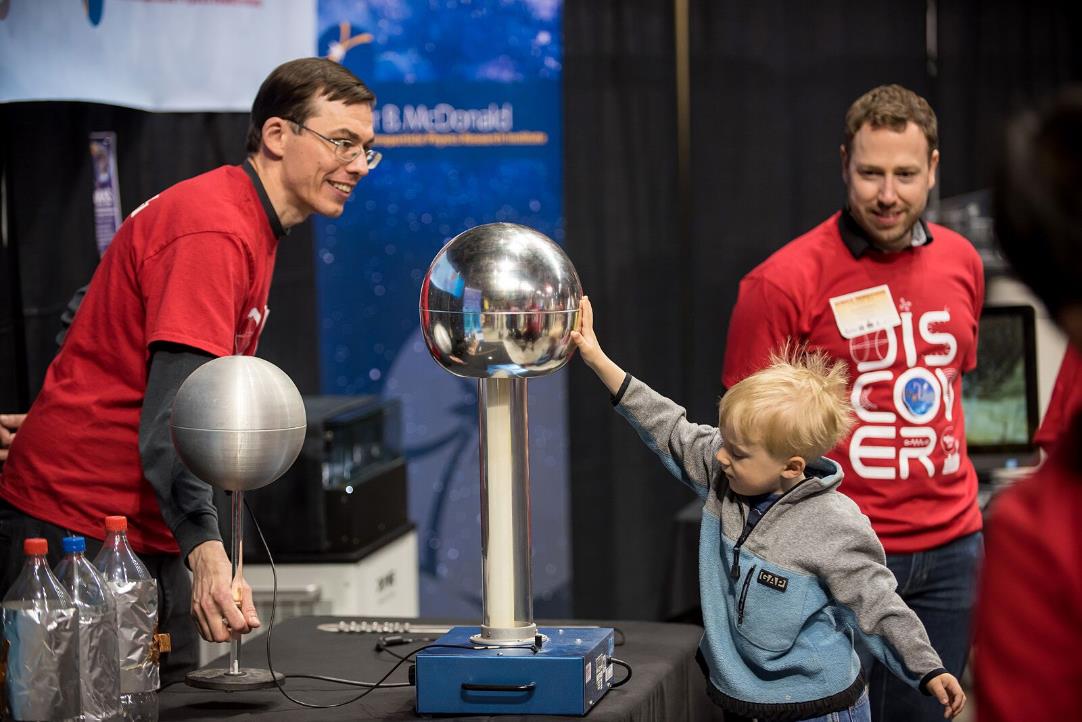 Slide text

You can cycle through these basic slide designs, or choose one to use throughout the presentation.
[Speaker Notes: Or as a stylish backdrop for an image]
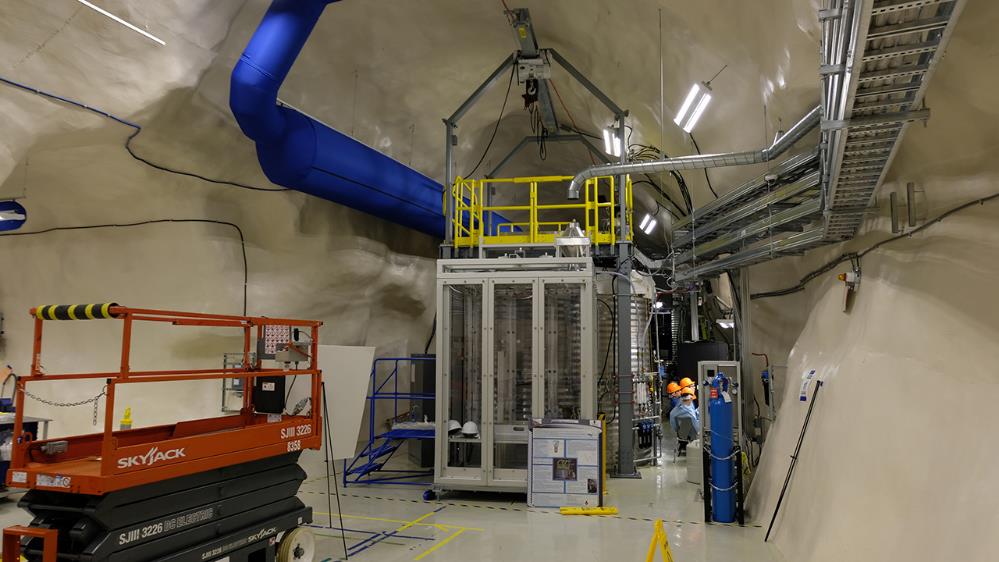 [Speaker Notes: Images often look best when displayed full frame.]
[Speaker Notes: Don’t be afraid to remove all text and use a blank, black slide. 
This brings the attention back to you and helps keeps your audience engaged.]
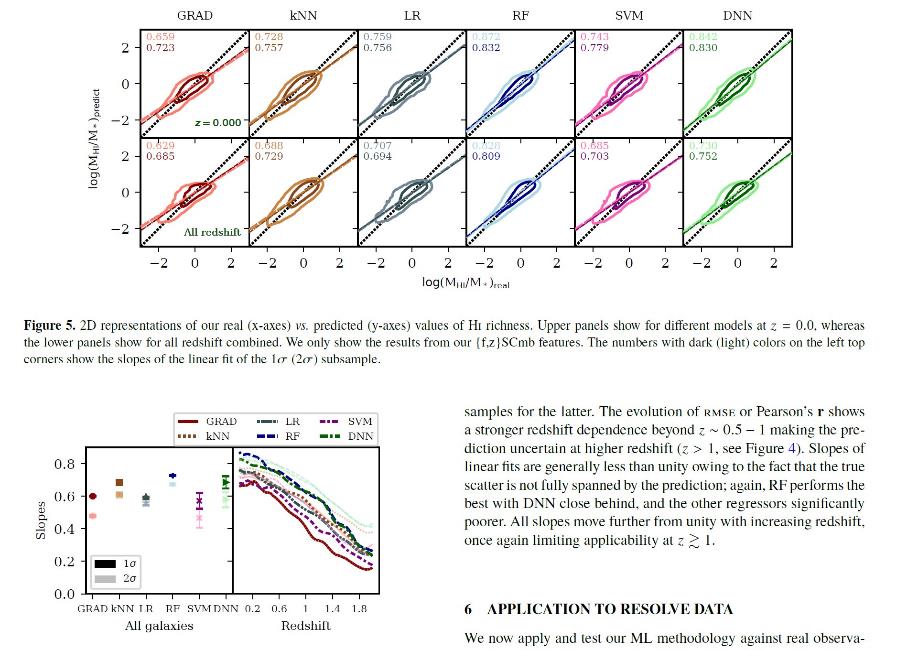 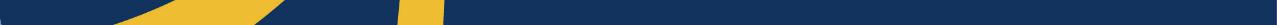 [Speaker Notes: You can use the templates with images or plots.
Threre’s too much going on in this slide. Focus on one thing at a time (see next)

McDonald Institute Communications Officer Zac Kenny has a presentation on Data Visualization here: https://queensuca-my.sharepoint.com/:p:/g/personal/physparc_queensu_ca/EdaVlCEEQm1NltZrT3MAYVkBU8FbO0HC4GSvoX2zlLiBhA?e=NLwG9G]
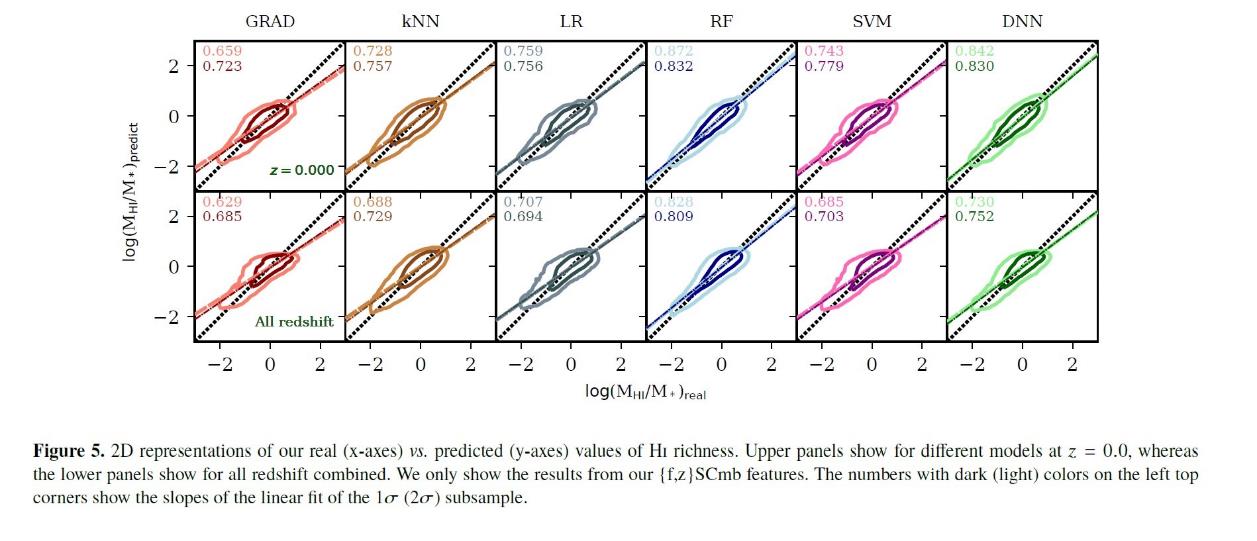 [Speaker Notes: Better to focus on one thing at a time. 
No need to always use the colour bars in every slide]
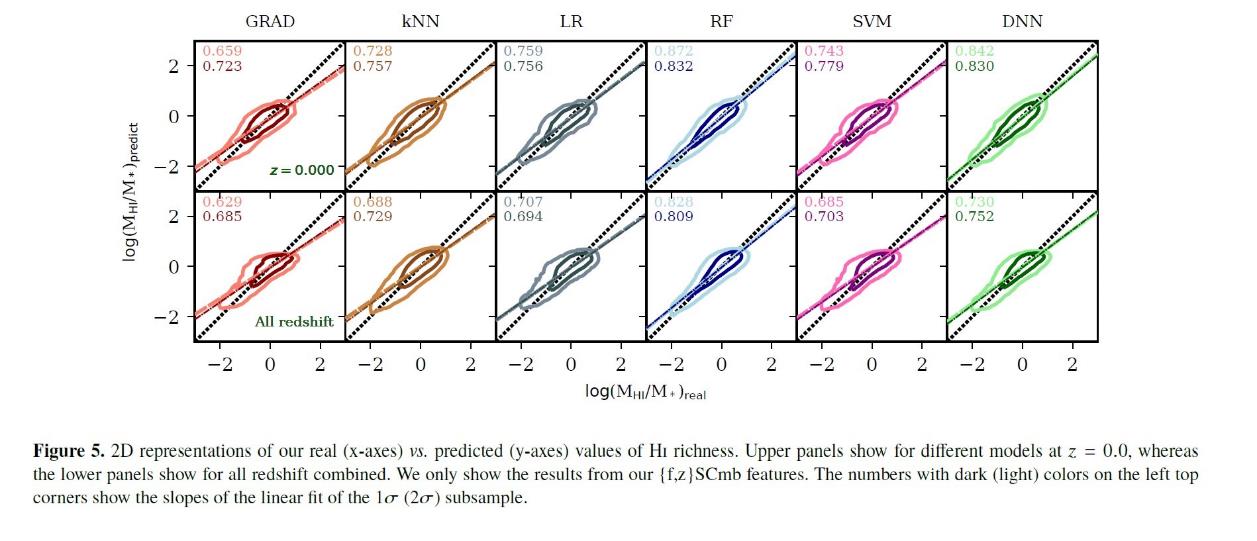 [Speaker Notes: Branded slide templates can sometimes be distracting. Feel free to use the “Blank, No Base” style wherever you have detailed information.]
Thank you
Contact me at: tony.noble@mcdonaldinstitute.ca
This research was undertaken thanks in part to funding from the Canada First Research Excellence Fund through the Arthur B. McDonald Canadian Astroparticle Physics Research Institute.
[Speaker Notes: Acknowledging the McDonald Institute and CFREF
When people supported by the McDonald Institute publish research results, or accept honours for research undertaken with support from the Canada First Research Excellence Fund (CFREF), we instruct them to provide parenthetical, footnoted or endnote acknowledgement following this script:
“This research was undertaken thanks in part to funding from the Canada FirstResearch Excellence Fund through the Arthur B. McDonald Canadian Astroparticle Physics Research Institute.”
As a rule of thumb, we would acknowledge CFREF anytime direct research cost supports (direct funding) has been used, and we would not when only indirect support has been used. The full guidelines document for acknowledging CFREF funding support can be found HERE.]
Join us online at:
McdonaldInstitute.ca
[Speaker Notes: Optional – promotional slide
Feel free to use this background image for other uses.]
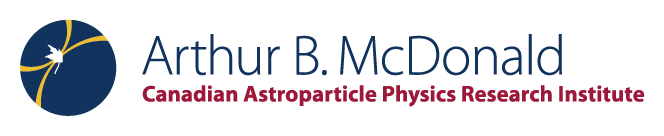 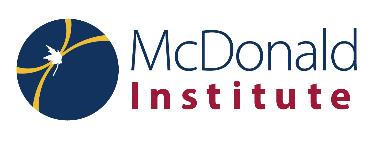 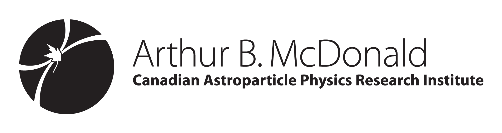 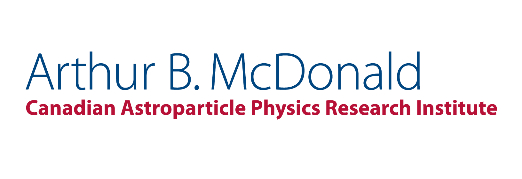 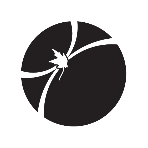 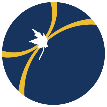 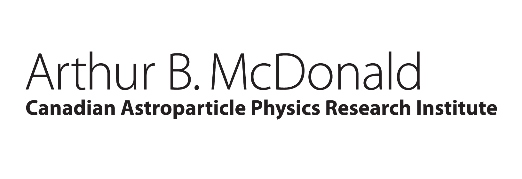 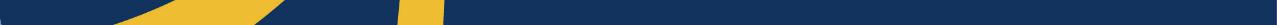 [Speaker Notes: Additional resources: Logos. 
Please use the full logo in colour where possible. 
Other variations including the one-colour logo, the wordmark, the symbol, and the condensed logo are only to be used when space restrictions do not allow for visibility of the full logo.
For guidelines on brand element usage, please see: https://mcdonaldinstitute.ca/wp-content/uploads/Branding/Astroparticle-Physics-Graphic-Toolkit-Guide-2018.pdf]
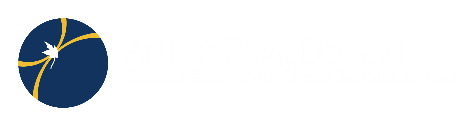 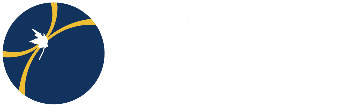 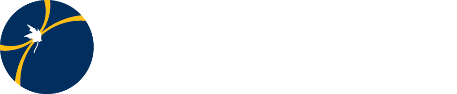 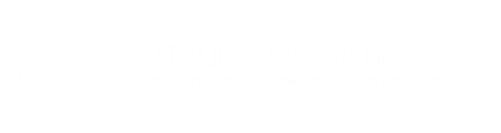 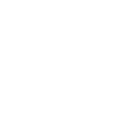 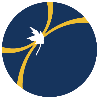 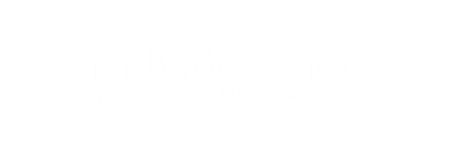 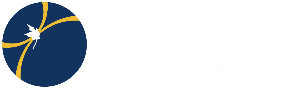 [Speaker Notes: Additional resources: Logos. (black or dark background variants).
Please use the full logo in colour where possible. 
Other variations including the one-colour logo, the wordmark, the symbol, and the condensed logo are only to be used when space restrictions do not allow for visibility of the full logo.]